Current Business Issues 
in African Countries
2022
Assessing the Physical Contamination of Food through the Use of Metallic Staple Pins during Packaging with the Kenyan Market as a Review Case Study
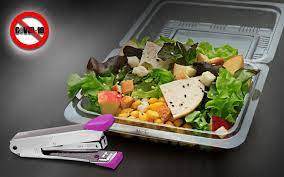 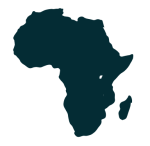 Faith Onyangore, PhD
University of Kabianga, Kericho,Kenya
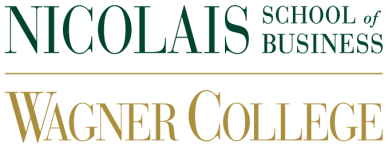 April 7 – 8, 2022                 WWW.CBIAC.NET
Introduction
The concerns for this  review involve the use of packaging materials that are likely to contaminate the foodstuffs- This issue emerges in light of the growing use of metallic staple pins for food packaging mainly in the Kenyan market. 
Physical contaminants are some of the most common foreign materials that pose threats to the consumers (Malavi, Muzhingi, &Abong, 2018)
 Such contaminants can enter the foods during preparation or even packagingThis study particularly focuses on the issue metallic staple pins as a contaminant during food packaging in the Kenyan food market.



Topic
Topic
Topic
Topic
Topic
Introduction
Previous research has highlighted the various issues relating to food contamination, but has not focused intensively on the prevalence of the problem in the Kenyan market.
 Equally, insufficient focus has gone towards ensuring public awareness about this problem despite the threat that it presents to the people. For instance, most studies have emphasized the use of staple pins in packaging at an industrial level (NDTV, 2019). However, very few studies have highlighted the problem outside the industrial realm into other food markets such as roadside vendors and small scale restaurants. This review aims at providing an extensive analysis of the various realms, industrial and non-industrial, where the use of staple pins for packaging is likely to present a threat
The Common Uses of Staple Pins as a Packaging Product
In Kenya, for example, foodstuffs like potato chips, fried chicken, crisps, and other deep fried items are common purchases from fast food joints (Njite, Njoroge, Parsa, Parsa, & van der Rest, 2015)
 The sales of such items requires fast, cost-effective, and convenient packaging to meet the requirements both the buyers and sellers (Musyoka, Njunge, &Muzhingi, 2018)
As a result, paper and plastic bags are the most ideal packaging choice for most vendors as they meet all those aspects (Elisha, Arnold, Christian, &Huyskens-Keil, 2016)
Manufacturers of teabags use different approaches for sealing the products for efficient use among the consumers (Kipkirui et al., 2017). Staple pins as a sealing method for teabags is a common sight in most global markets
Factors Motivating the Use of Staples in Food Packaging
Cost is a primary driver for the application of staple pins as a method for sealing food packages in most applications (Malavi, Muzhingi, &Abong, 2018)
This aspect coincides with the ease of access to the staples in the market as they are readily available as a part of stationery
metallic staple pins are easy and quick to stick to the packaging, which motivates its use even in stationery applications (Attokaran, 2017)
Environmental and legal factors also have a significant role in motivating the use of staple pins in food packaging
Primarily, most authorities have paid insignificant attention to the risks that relate to such practices in the food industry, which has led to the absence of laws to regulate the relevant practices (Hoffmann& Moser, 2017)
Hazards Emerging from the Use of Staples in Food Packaging
The small size of staples is a cause for concern since most consumers may fail to notice those pins when they drop from the packaging into the foodstuffs (Coles, 2015)
This risk is particularly prominent amongst small children who might not pay attention to the potential dangers of the staple pins in their food (TNN, 2017)
This risk is particularly prominent amongst small children who might not pay attention to the potential dangers of the staple pins in their food (TNN, 2017)
Injury to teeth and mouth Internal  bleeding , galvanisation  of zinc fom tea  bags causing  digestive problems  and other pathological complications.
Remedies to the Use of Staple Pins for Food Packaging
Public sensitization-about risks  
Strengthen  policies
 Strengthen the efficiency of the food regulation agencies relies intensively on the presence of stringent policies as primary guidelines for such undertakings (NDTV, 2019)
Incentives 
Quick dry glue
Thermal sealing
Conclusions
This evaluation concludes that actions are necessary to assist the Kenyan populace in overcoming the problem. However, further investigations are necessary to establish the existing alternatives that those users can utilize
The most important part in this future research is to determine the safest alternatives that meet the requirements for various packaging actors in terms of cost and quickness to use 
For instance, the prospective studies should analyze packaging methods that can enable fast-food joints and street vendors of food to cost-effectively package their goods while ensuring sufficient speed to satisfy the waiting customers.Those studies also need to assess those alternatives in terms of their environmental impact as well as contamination potential in a manner that might threaten human health. Those investigations are an equally useful step in alleviating the current use of staple pins by providing the most appropriate alternatives
Questions and Discussion
United Nations Sustainable Development Goals
SDG 1: No Poverty
SDG 2: Zero Hunger
SDG 3: Good Health and Well-being
SDG 12: Responsible consumption and Production
SDG 17: Partnership for the goals